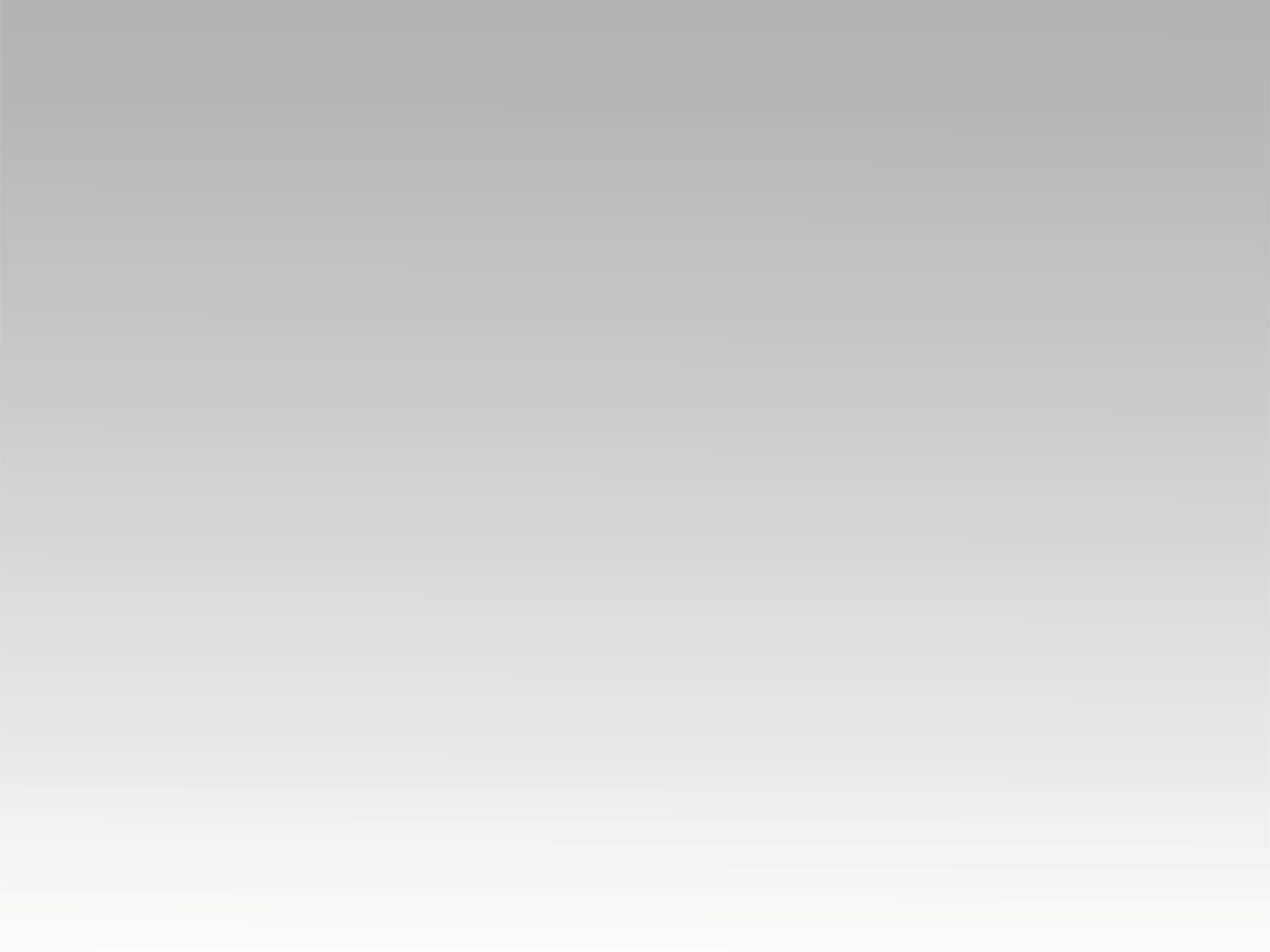 تـرنيــمة
للخروف البركة
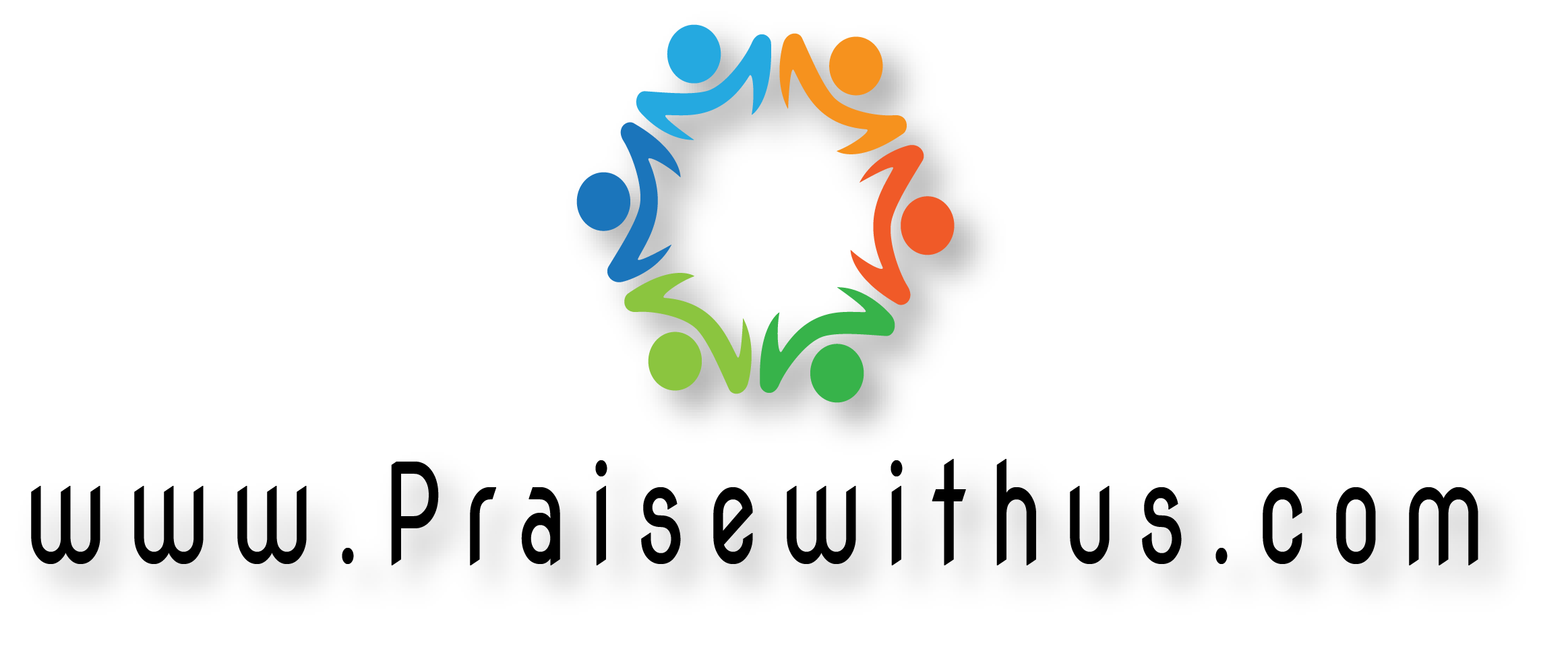 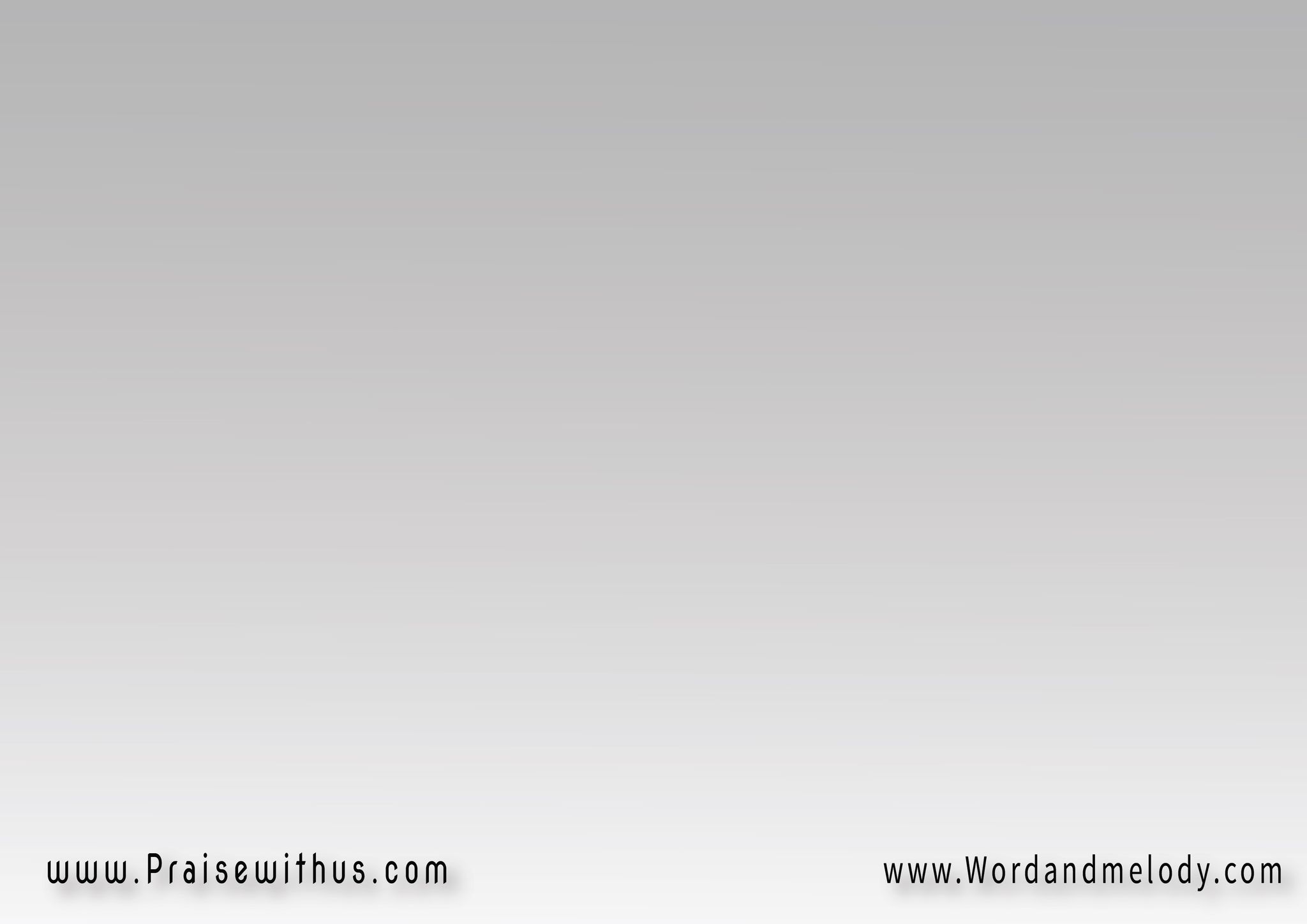 للخروف البركة 
الكرامة والقدرةأحصي مع الأثمة وهو القدوس سيق للذبح وهو ملك الملوك
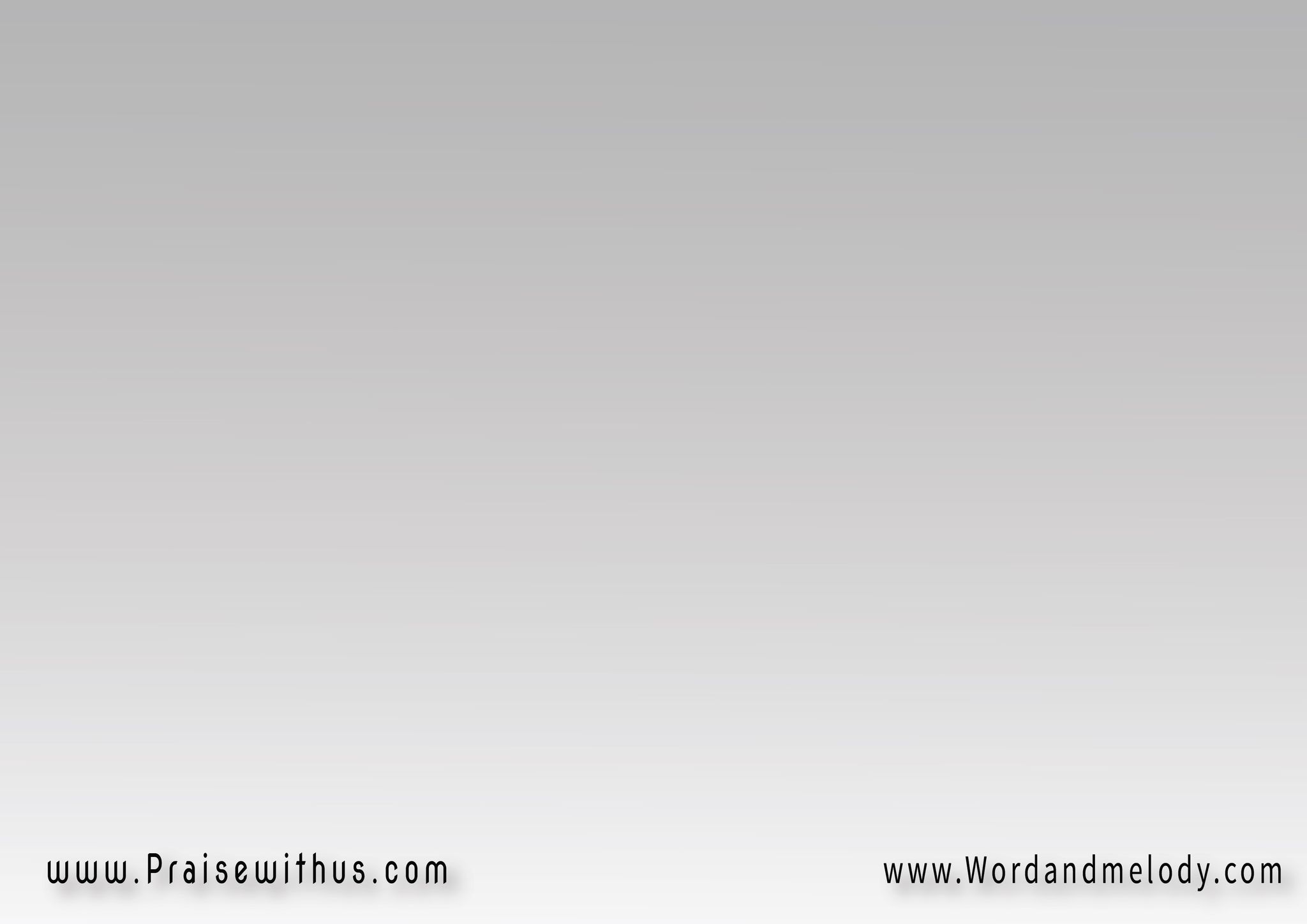 من أجلي ظلم 
لم يفتح فاهمن أجلي 
لم يقبل النجاة
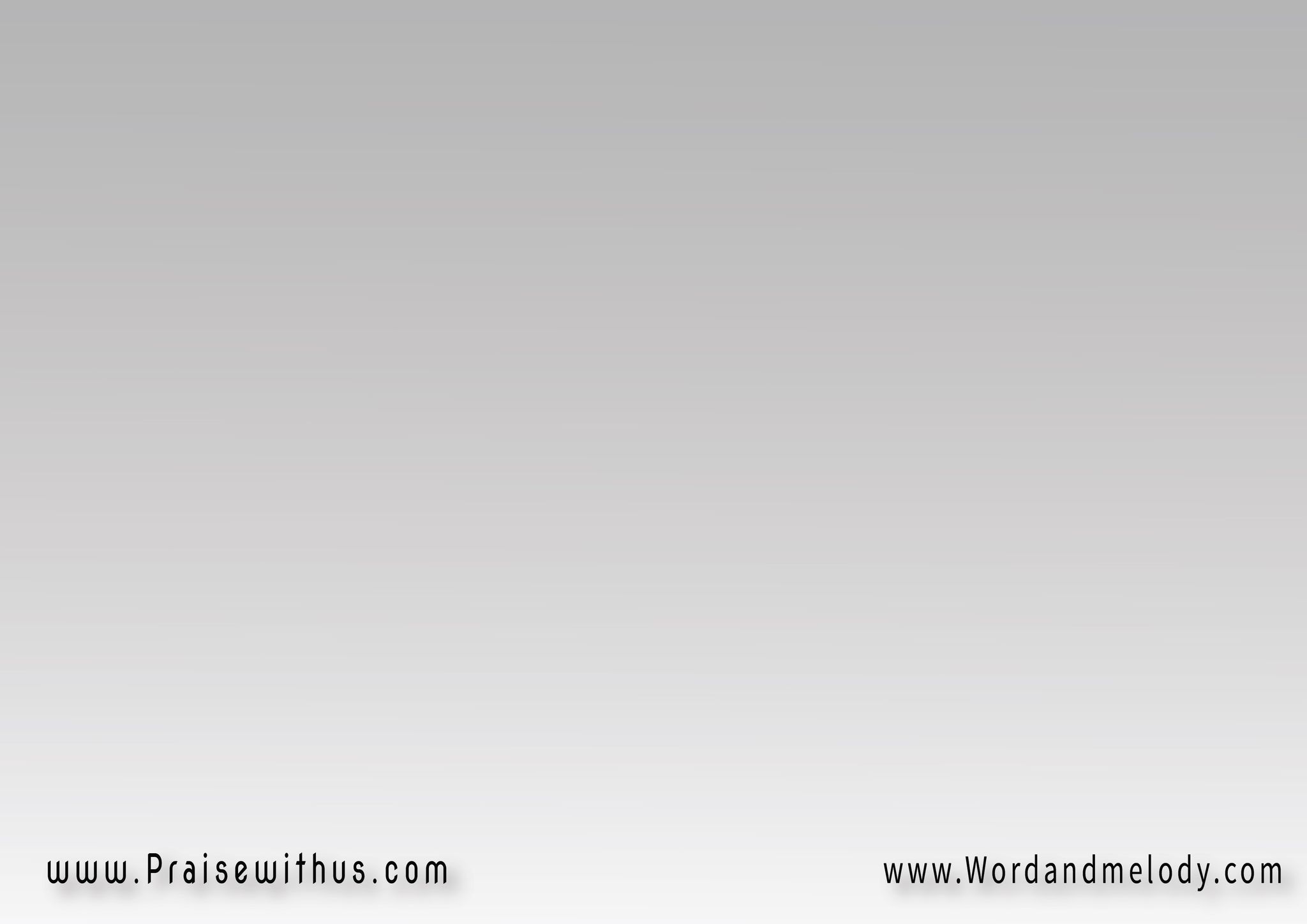 أطلق لي 
الشفاء بجلدتهدفع ثمن 
حريتي بدمائه
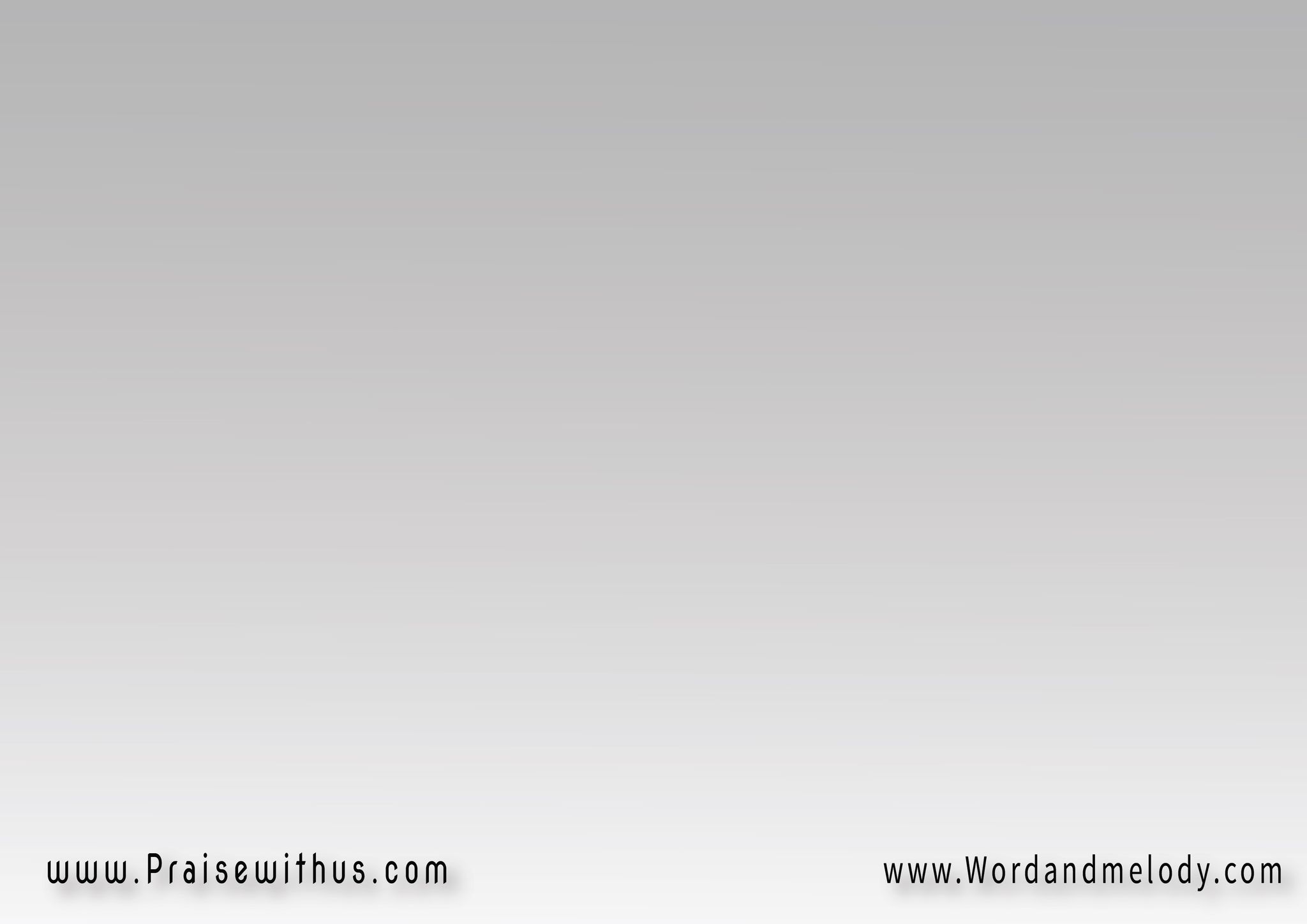 يسوع اسم عجيب 
به الخلاص به الشفاءليس اسم غيره
 قد أعطي بين الناسللخروف البركة
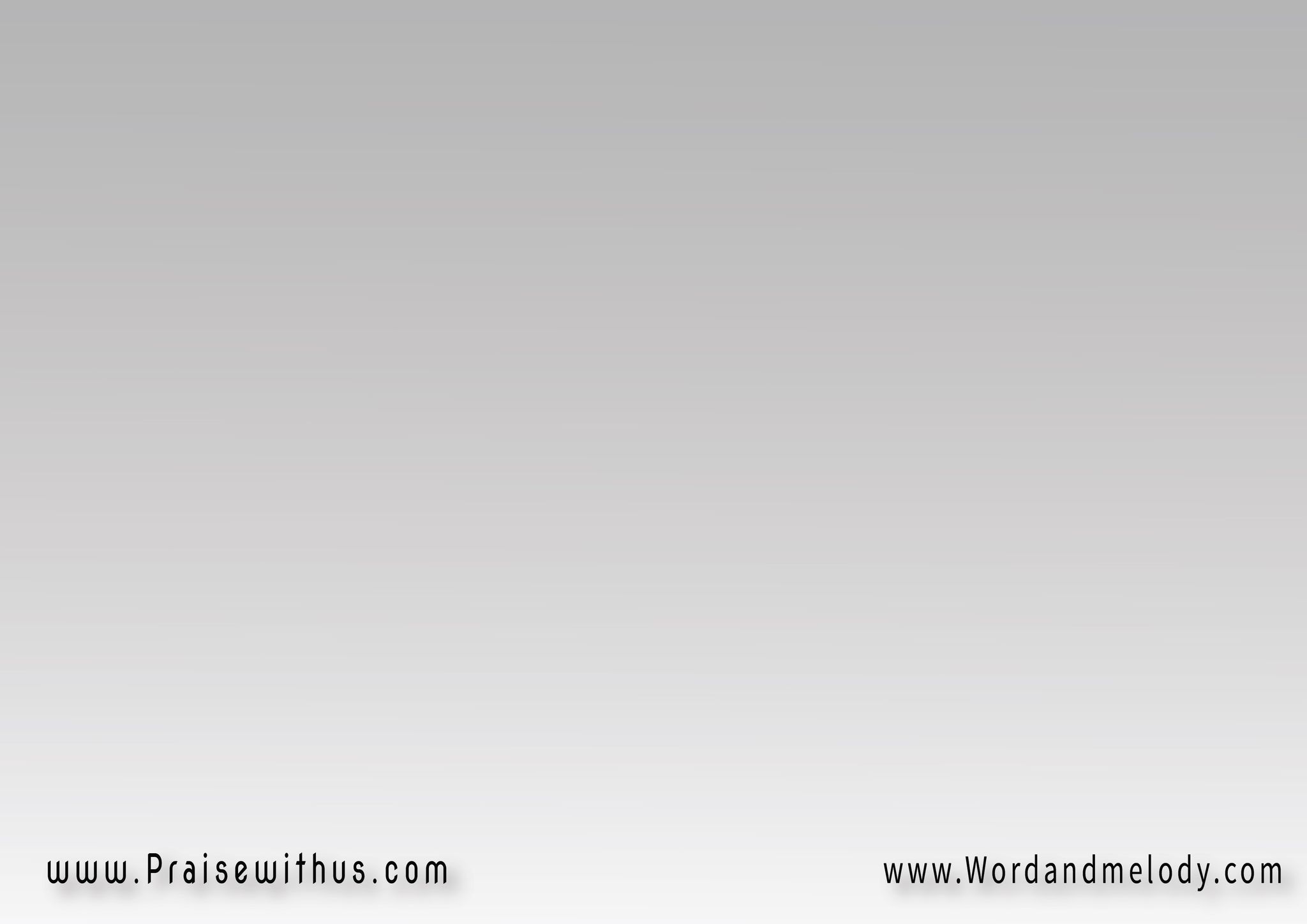 من أجلي ظلم 
لم يفتح فاهمن أجلي 
لم يقبل النجاة
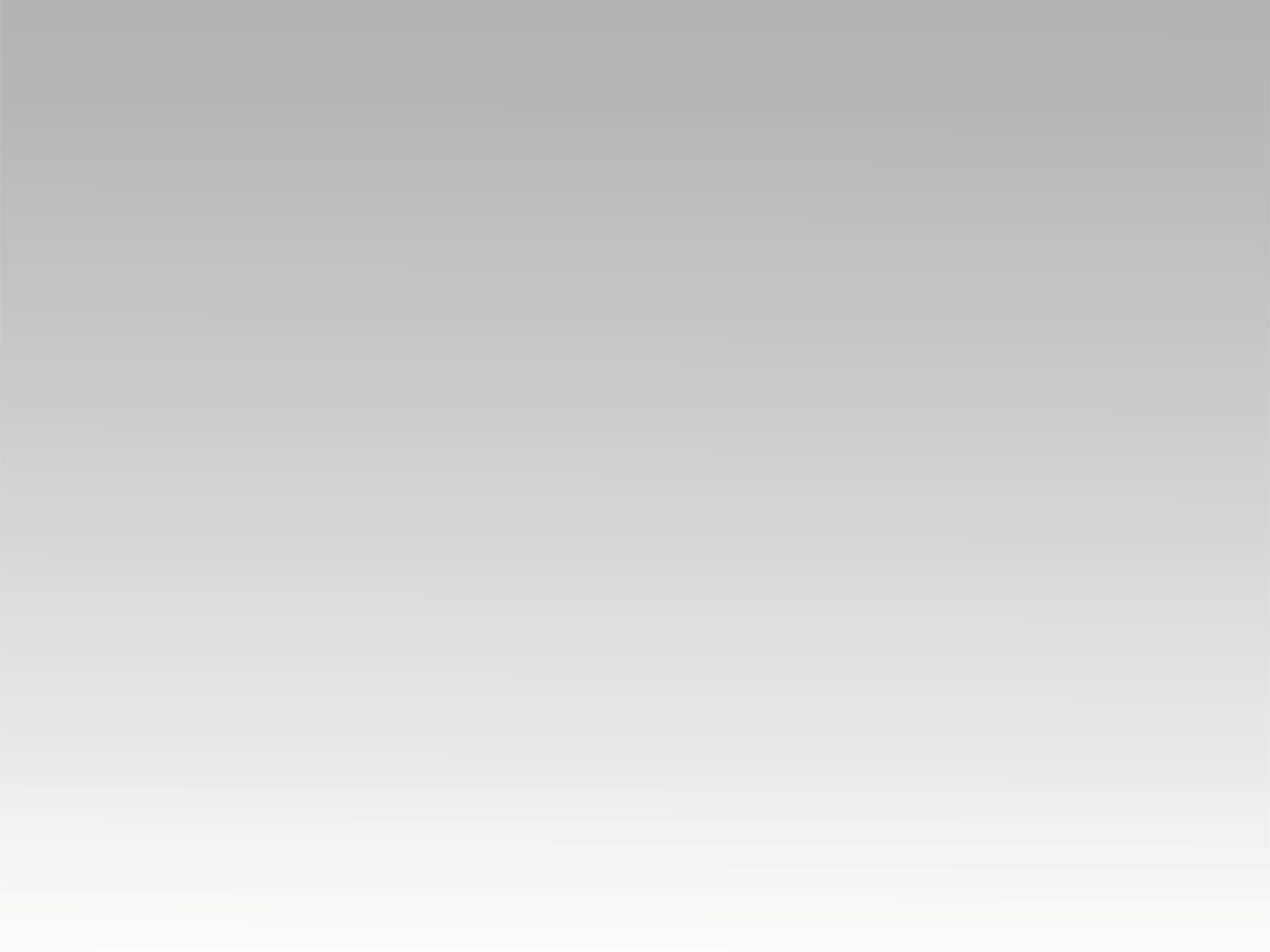 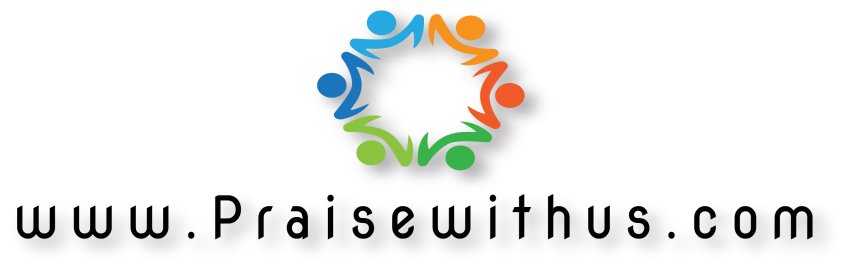